Very Interesting Topic
M. Mustermann, M. Musterfrau
Section Title
Die Poster dürfen auf Englisch oder auf Deutsch präsentiert werden. 
Die Größe der Boxen darf verändert werden. 
Das Poster muss eine Woche vor der Prüfung d.h. am 6.2.2015 auf einem Speichermedium während der Vorlesung als *.ppt und *.pdf Datei abgegeben oder per Email an Schulte@iap.uni-frankfurt.de und O.Meusel@iap.uni-Frankfurt.de geschickt werden.
Section Title
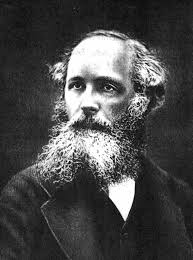 Lorem ipsum dolor sit amet, consetetur sadipscing elitr, sed diam nonumy eirmod tempor invidunt ut labore et dolore magna aliquyam erat, sed diam voluptua. At vero eos et accusam et justo duo dolores et ea rebum. Stet clita kasd gubergren, no sea takimata sanctus est Lorem ipsum dolor sit amet. Lorem ipsum dolor sit amet, consetetur sadipscing elitr, sed diam nonumy eirmod tempor invidunt ut labore et dolore magna aliquyam erat, sed diam voluptua. At vero eos et accusam et justo duo dolores et ea rebum. Stet clita kasd gubergren, no sea takimata sanctus est Lorem ipsum dolor sit amet.
Section Title
Section Title